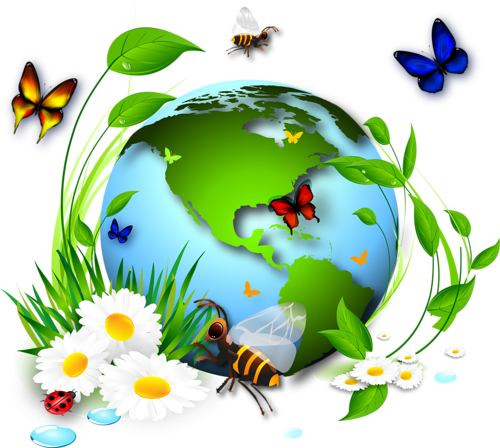 Викторина
«Что? Где? Когда?»
Подготовительная группа
Вопрос №1.
Что такое Красная книга?
Это книга, в которую занесены редкие животные и растения, исчезающие и нуждающиеся в охране человеком.
Вопрос №2.
Умеют ли слоны плавать?
Да, они плавают, выставив хобот над поверхностью воды.
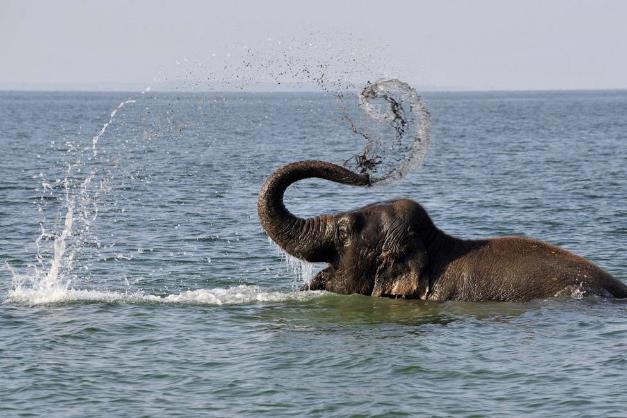 Вопрос №3.
Где зимуют раки?
В норах, по берегам рек.
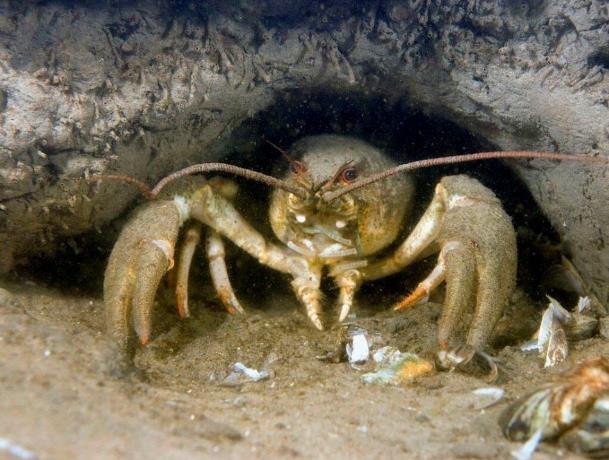 Вопрос №4.
Как называется детеныш овцы?
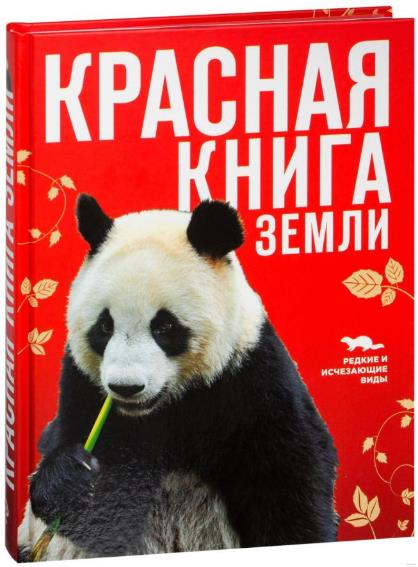 Ягненок.
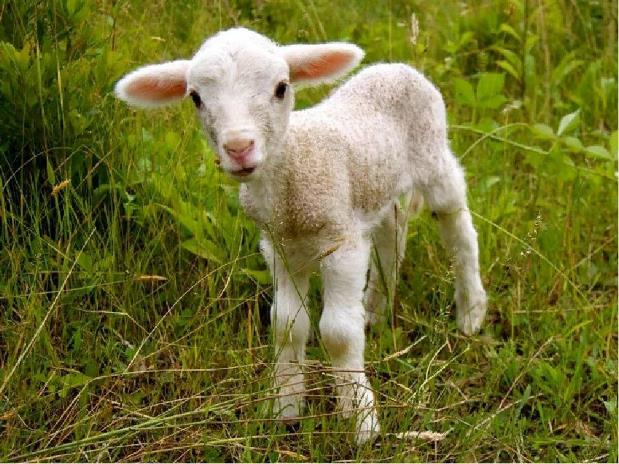 Вопрос №5.
Летает ли пингвин?
Нет, не летает.
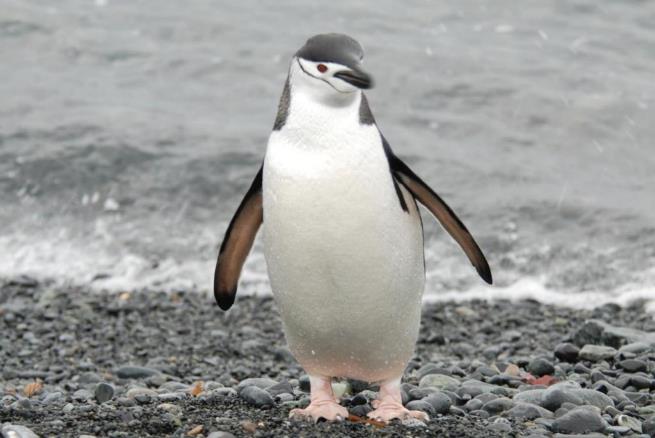 Вопрос №6.
Зачем деревья осенью сбрасывают листья?
Чтобы дерево не засохло, так как корни не смогут зимой достать необходимую листьям воду из почвы.
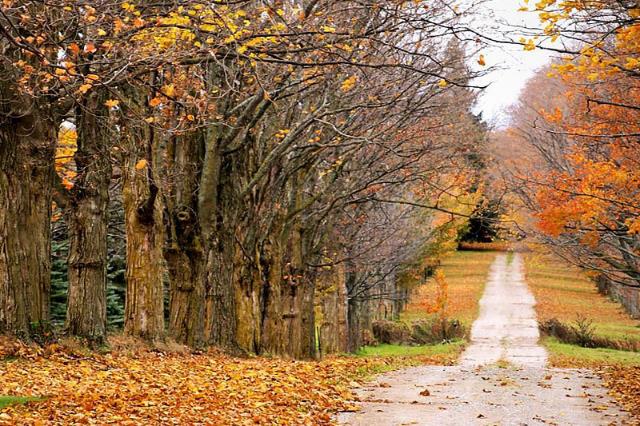 Вопрос №7.
Как одним словом называется лес, где растут дубы, березы, ели и сосны?
Смешанный лес.
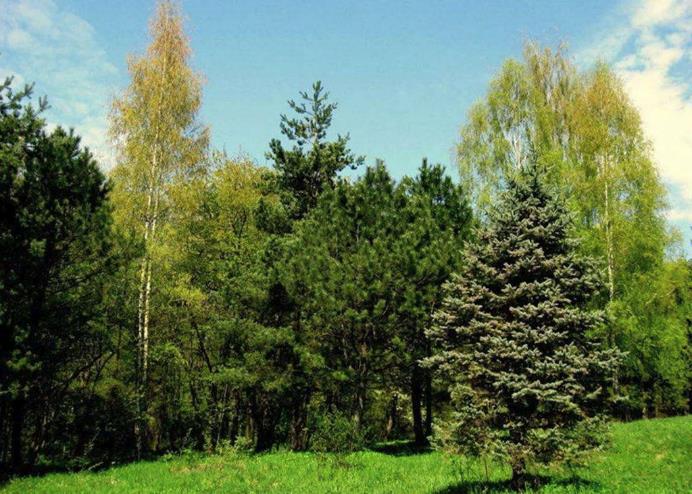 Вопрос №8.
Как одним словом называется лес, где растут сосны, ели и кедры?
Хвойный лес.
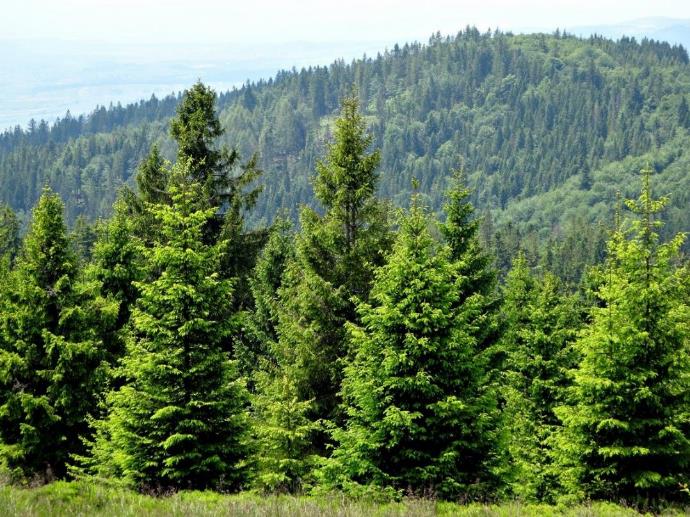 Вопрос №9.
Как одним словом называются птицы, которые на зиму улетают в теплые страны?
Перелетные птицы.
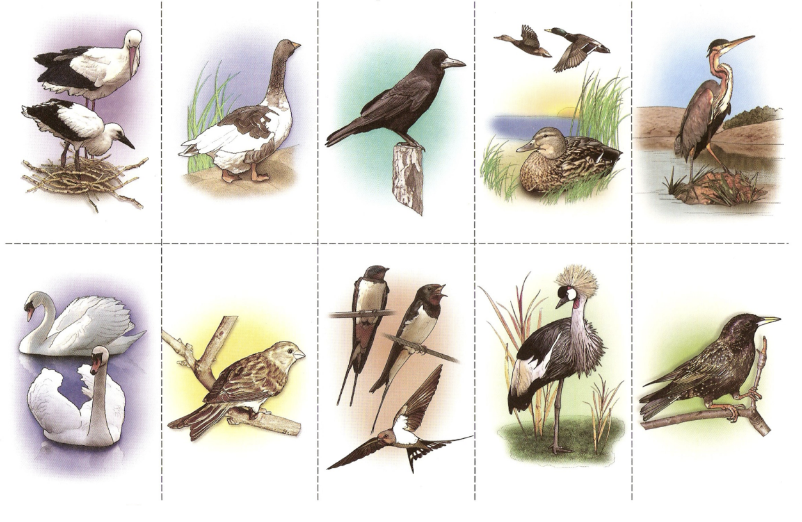 Вопрос №10.
Как одним словом называются птицы, которые остаются зимовать в родных краях?
Зимующие птицы.
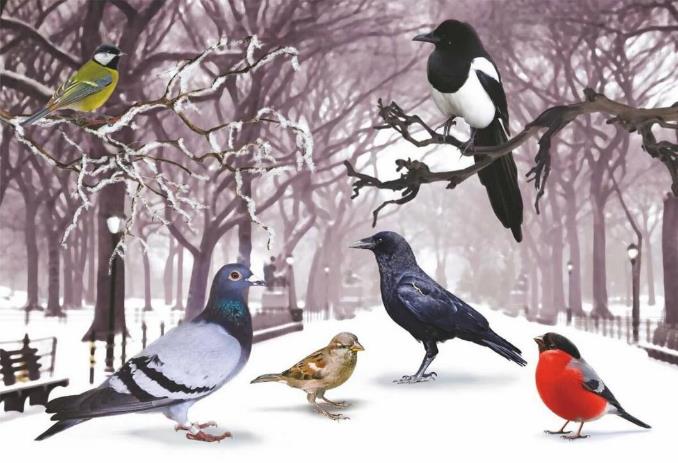 Вопрос №11.
Какие животные на зиму впадают в спячку?
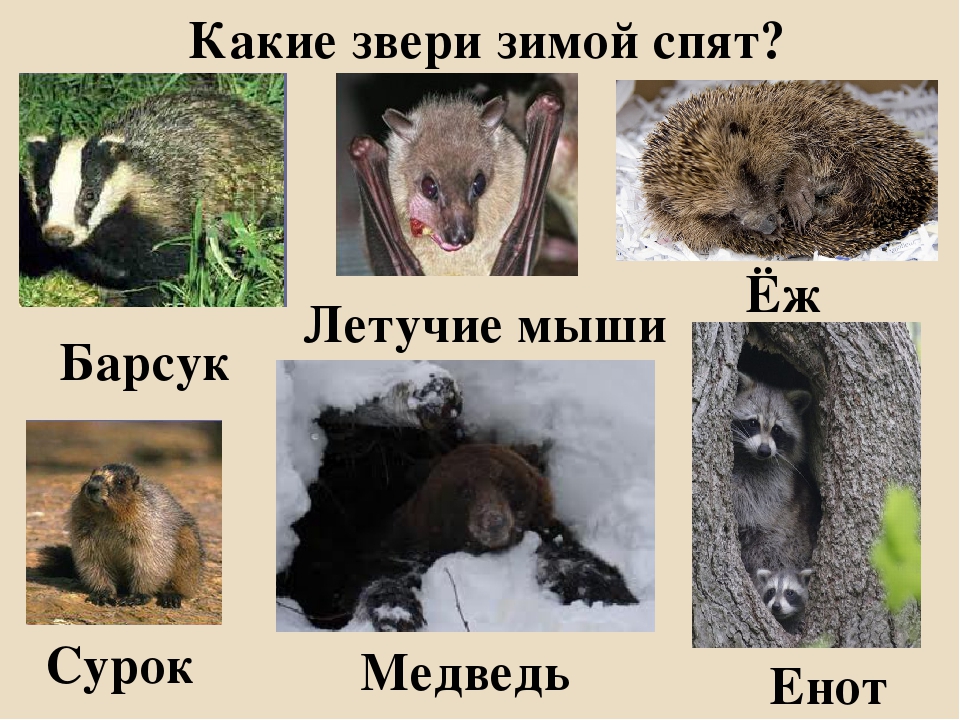 Вопрос №12.
У какого лесного животного зимой появляются детеныши?
У медведя.
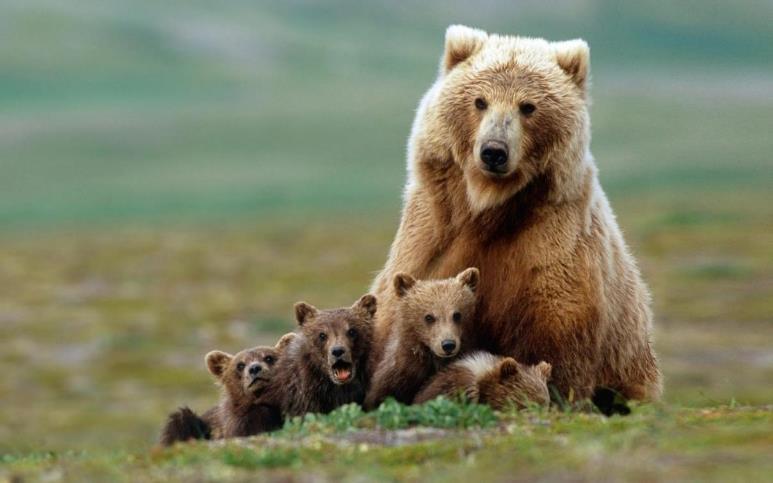 Вопрос №13.
Кто из животных сушит грибы на деревьях?
Белка.
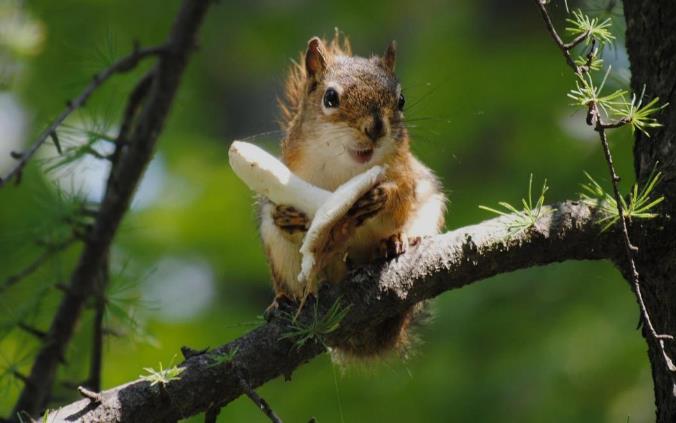 Вопрос №14.
Кого называют царем зверей?
Льва.
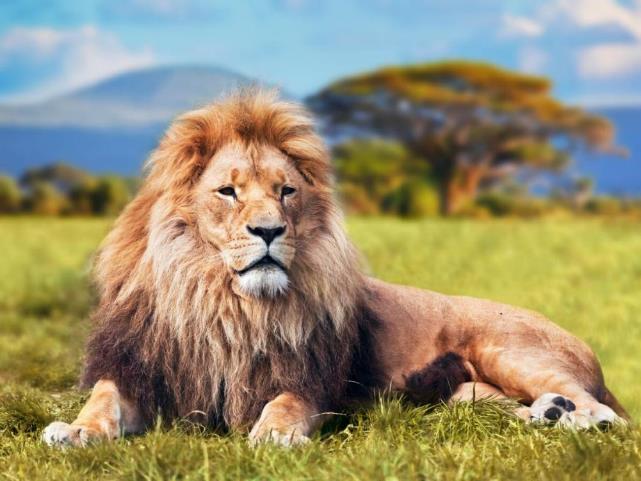 Вопрос №15.
Какое животное самое высокое на Земле?
Жираф
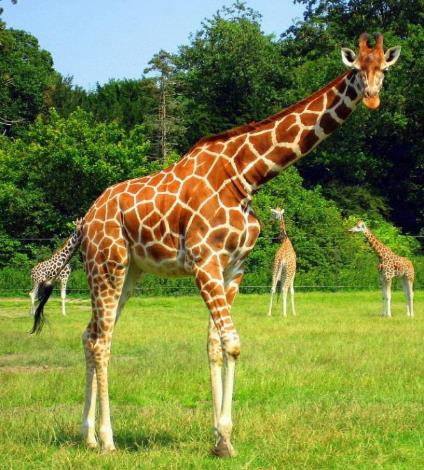